Time 
To 
Reflect
Author: Anne Inglis
Click on a box to answer a question about your learning from this resource. Repeat at least 3 times.
What have you learnt from this resource?
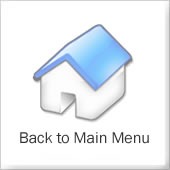 How has your understanding changed after using this resource?
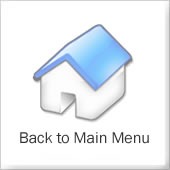 What is the most important thing you have learnt from this resource? Why is it most important?
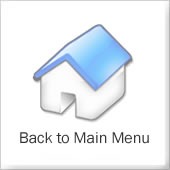 How has this resource altered your knowledge or understanding?
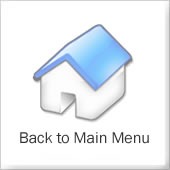 What questions do you have based on this resource?
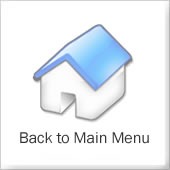 In what ways might you use your learning from this resource in the future?
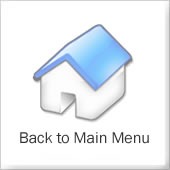 How does the content of this resource connect to what you already know?
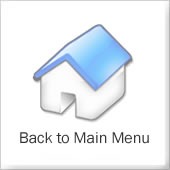 What are your strengths and weaknesses in relation to this topic?
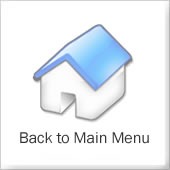 Produce five key points which summarise the content in this resource.
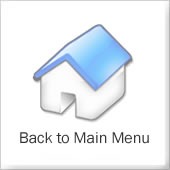 Create a mind-map showing what you have learnt from this resource.
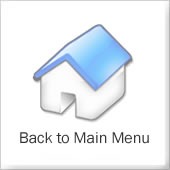 Choose three keywords from this resource.Write a definition for each and then give an example.
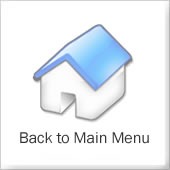 Draw a line and label it from one (no idea) to ten (completely understand). Indicate where you feel you were at in relation to the topic before engaging in this resource, and where you feel you are at now. Then, explain your choices.
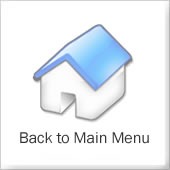